Figure 4. Six groups were tested: rats that were exposed to the EP and received TBS (EP, n = 7), rats that were BLA ...
Cereb Cortex, Volume 20, Issue 10, October 2010, Pages 2433–2441, https://doi.org/10.1093/cercor/bhp311
The content of this slide may be subject to copyright: please see the slide notes for details.
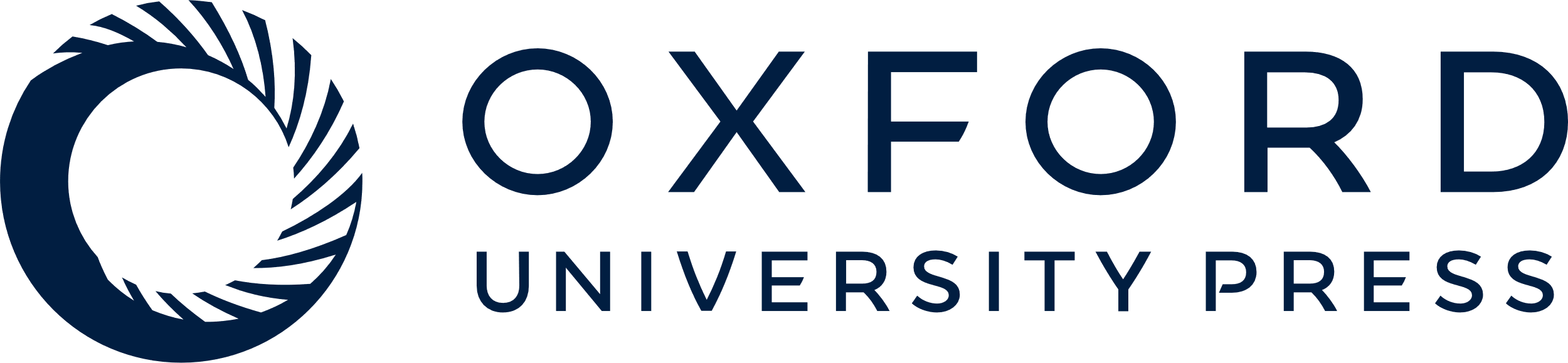 [Speaker Notes: Figure 4. Six groups were tested: rats that were exposed to the EP and received TBS (EP, n = 7), rats that were BLA primed 30 s before TBS to the ventral hippocampus (BLA-30sec, n = 6), rats with the NMDA partial agonist (DCS, n = 5), rats that were injected with DCS and placed on the EP and then TBS was applied (DCS + EP, n = 5), rats that were injected with DCS and then the BLA was primed 30 s before TBS to the ventral hippocampus (DCS + BLA, n = 6), and a control group that received only TBS (TBS only, n = 4). The control groups received physiological saline injections at the same time as the drug groups. ANOVA with repeated measures analysis revealed significant differences between the groups (F5,27 = 12.13, P < 0.0005). The injection of DCS reversed the impairing effect of the EP or amygdala priming on LTP since the DCS + EP and the DCS + BLA had intact levels of LTP comparable with those of TBS group. The DCS-alone group did not differ from the TBS group, indicating that DCS alone did not cause a further enhancement in the potentiation levels beyond the control levels. The EP and the BLA-primed groups failed to induce LTP. Inset: representative average waveforms. Horizontal bar = 10 ms, vertical bar = 0.2 mV. Arrow denotes the application of TBS.


Unless provided in the caption above, the following copyright applies to the content of this slide: © The Author 2010. Published by Oxford University Press. All rights reserved. For permissions, please e-mail: journals.permissions@oxfordjournals.org]